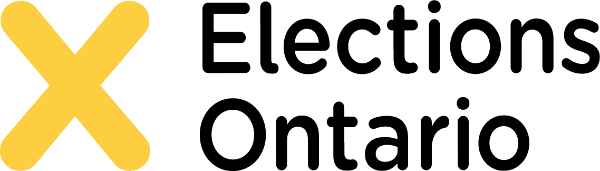 Who Do You Contact?
!
Raise the card with the level of government that is responsible for the program or service in each scenario
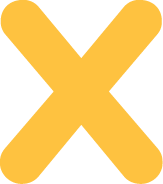 2
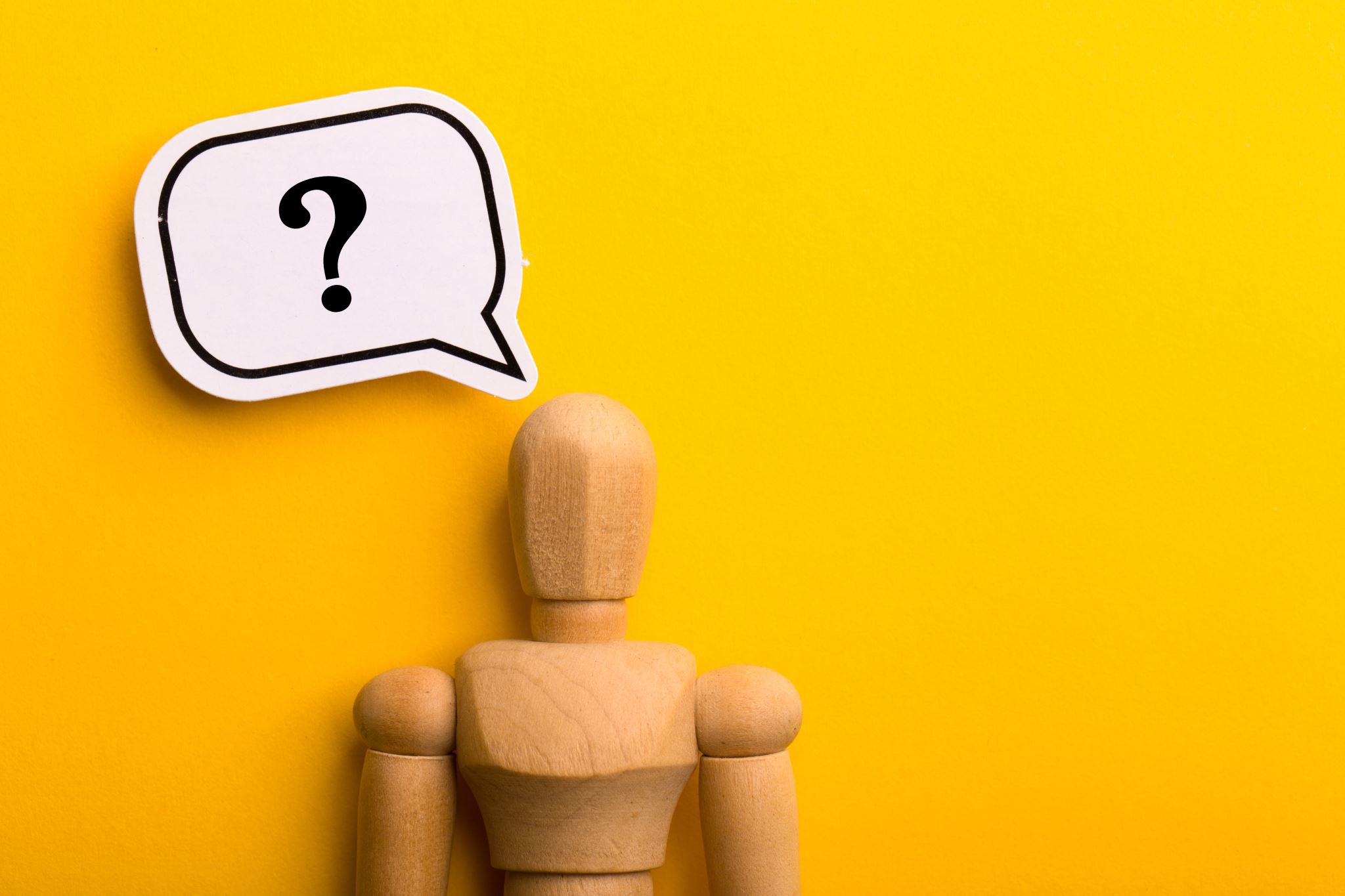 Your local bus is always so crowded, you want to ask whether more busses could be added to the route.​
2022-09-22
3
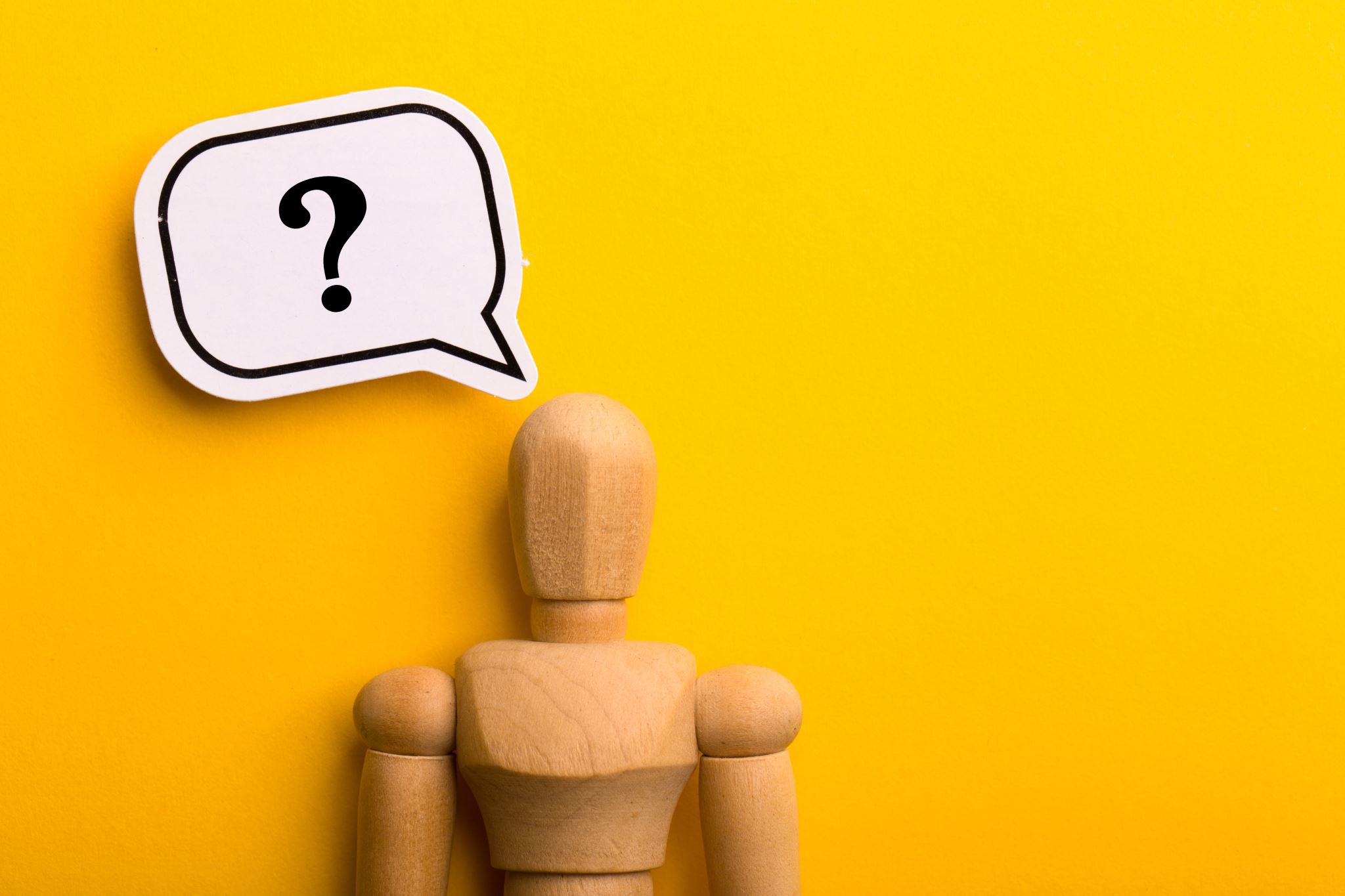 You need to mail a package to a relative overseas.
2022-09-22
4
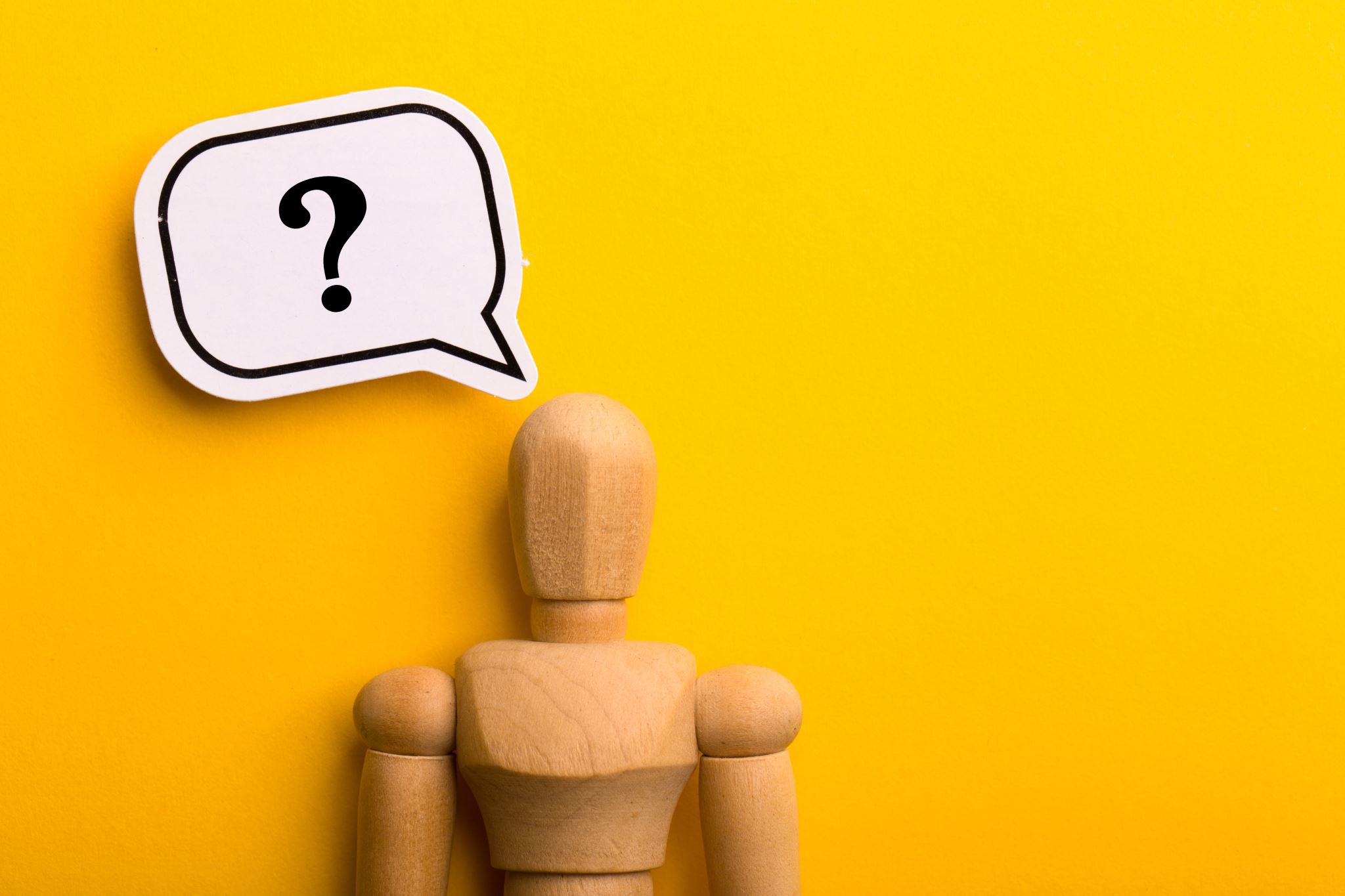 You need to schedule an appointment at a hospital.
2022-09-22
5
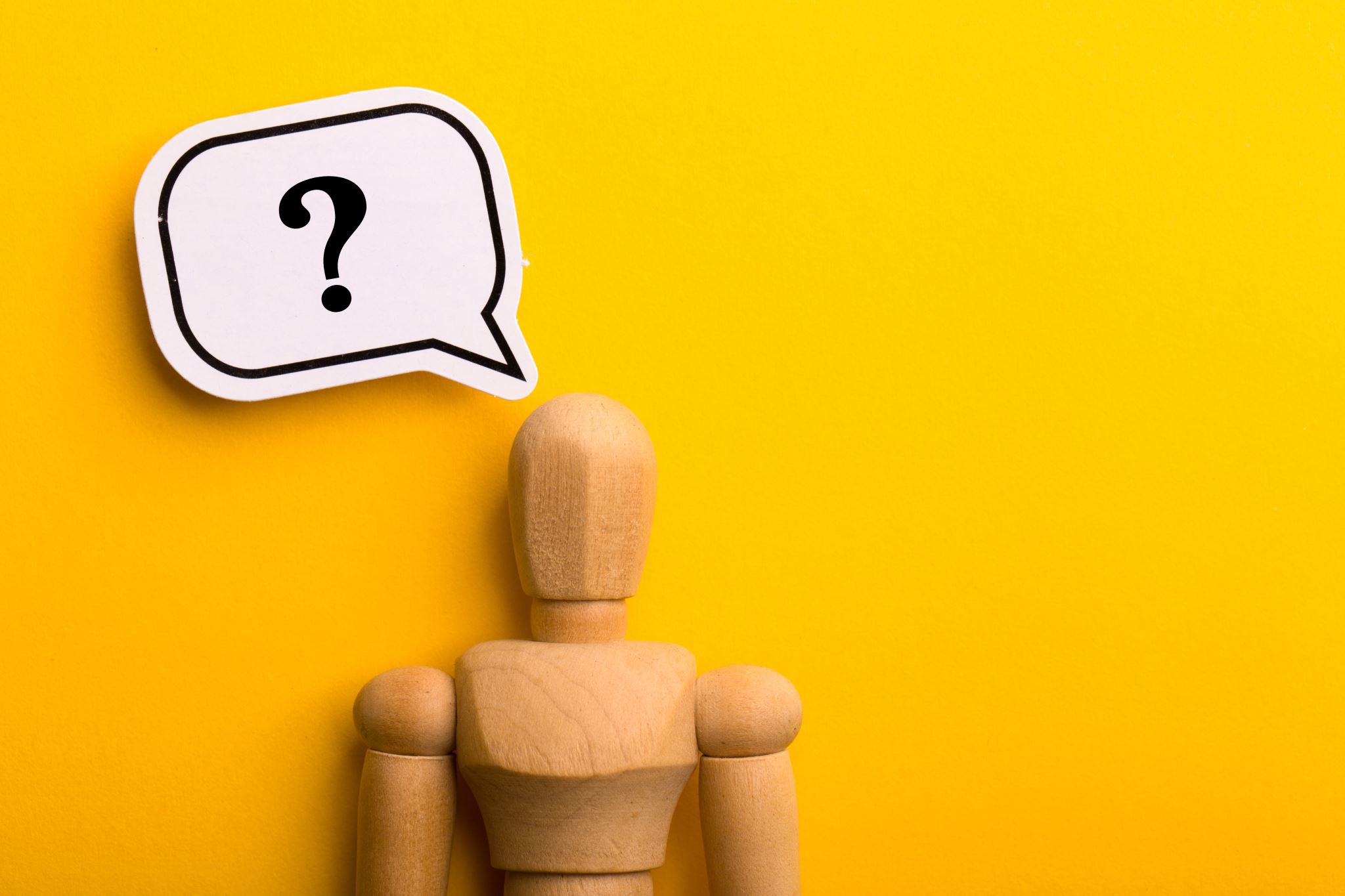 You are not happy with the working conditions at your first job.
2022-09-22
6
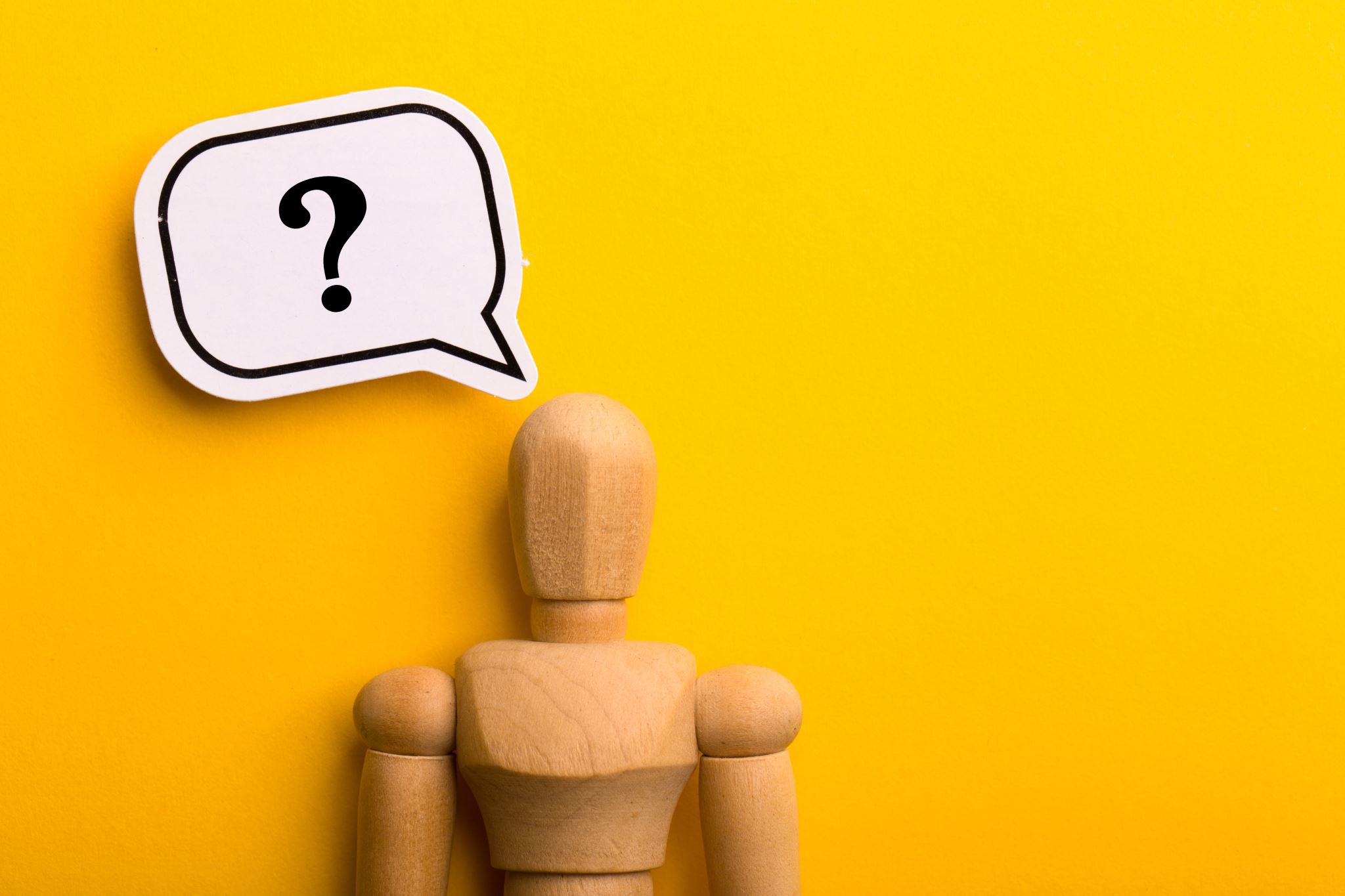 You want to change the law to make harsher penalties for drunk driving.
2022-09-22
7
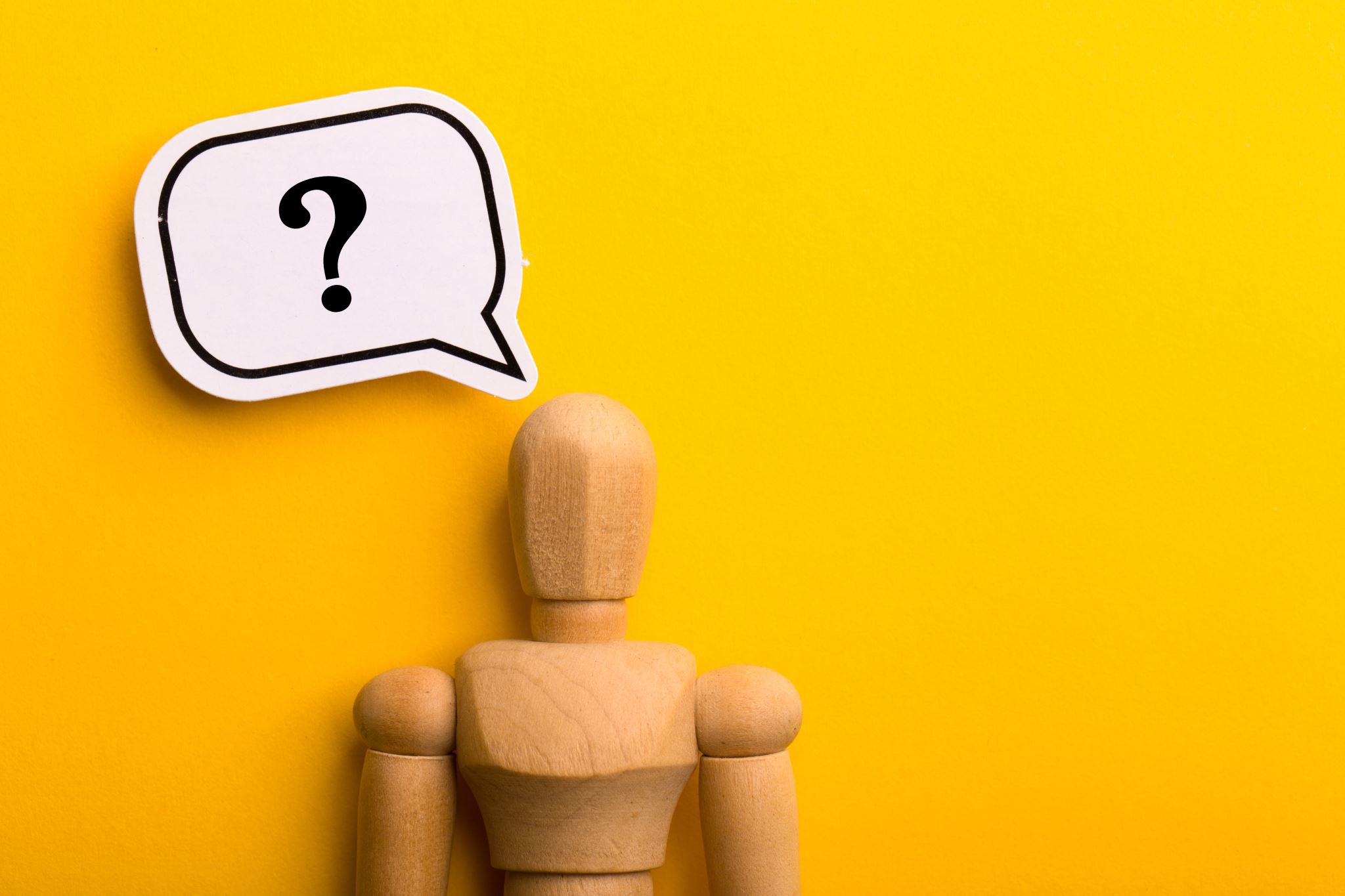 You are curious about whether your school will get the repairs it needs.
2022-09-22
8
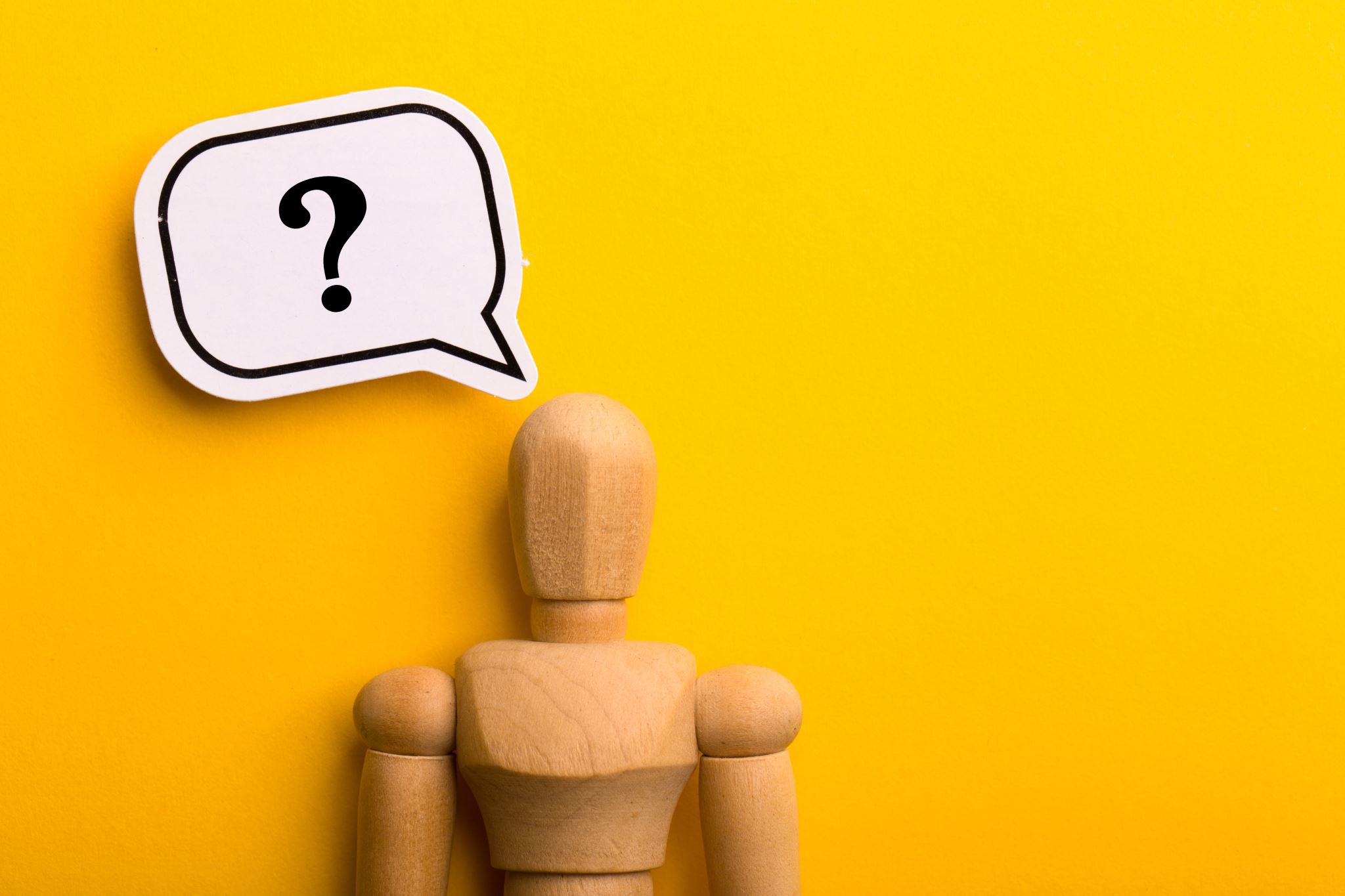 The road in front of your school has too many potholes!
2022-09-22
9
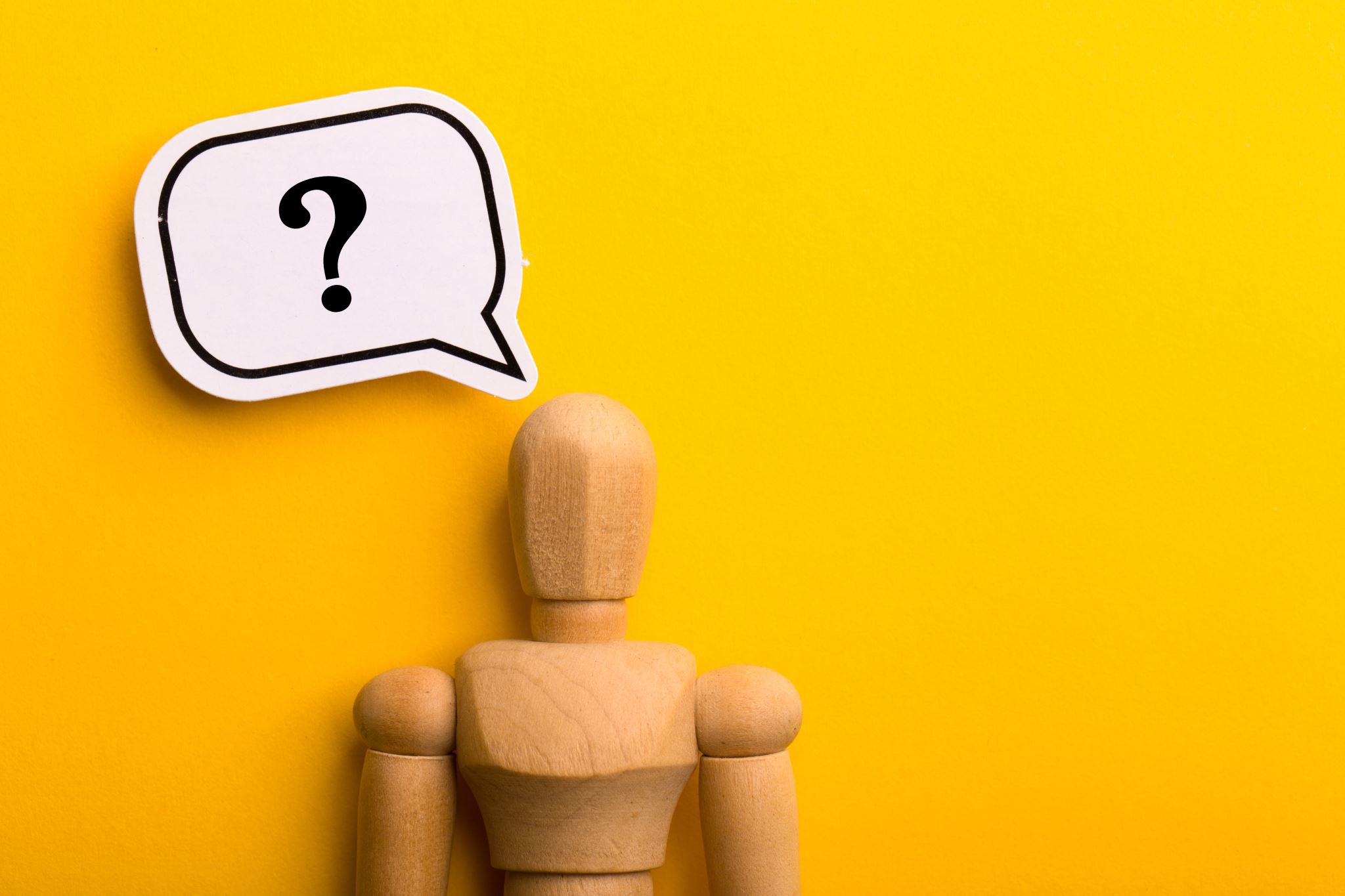 Your parent has been laid off and needs to collect employment insurance.
2022-09-22
10
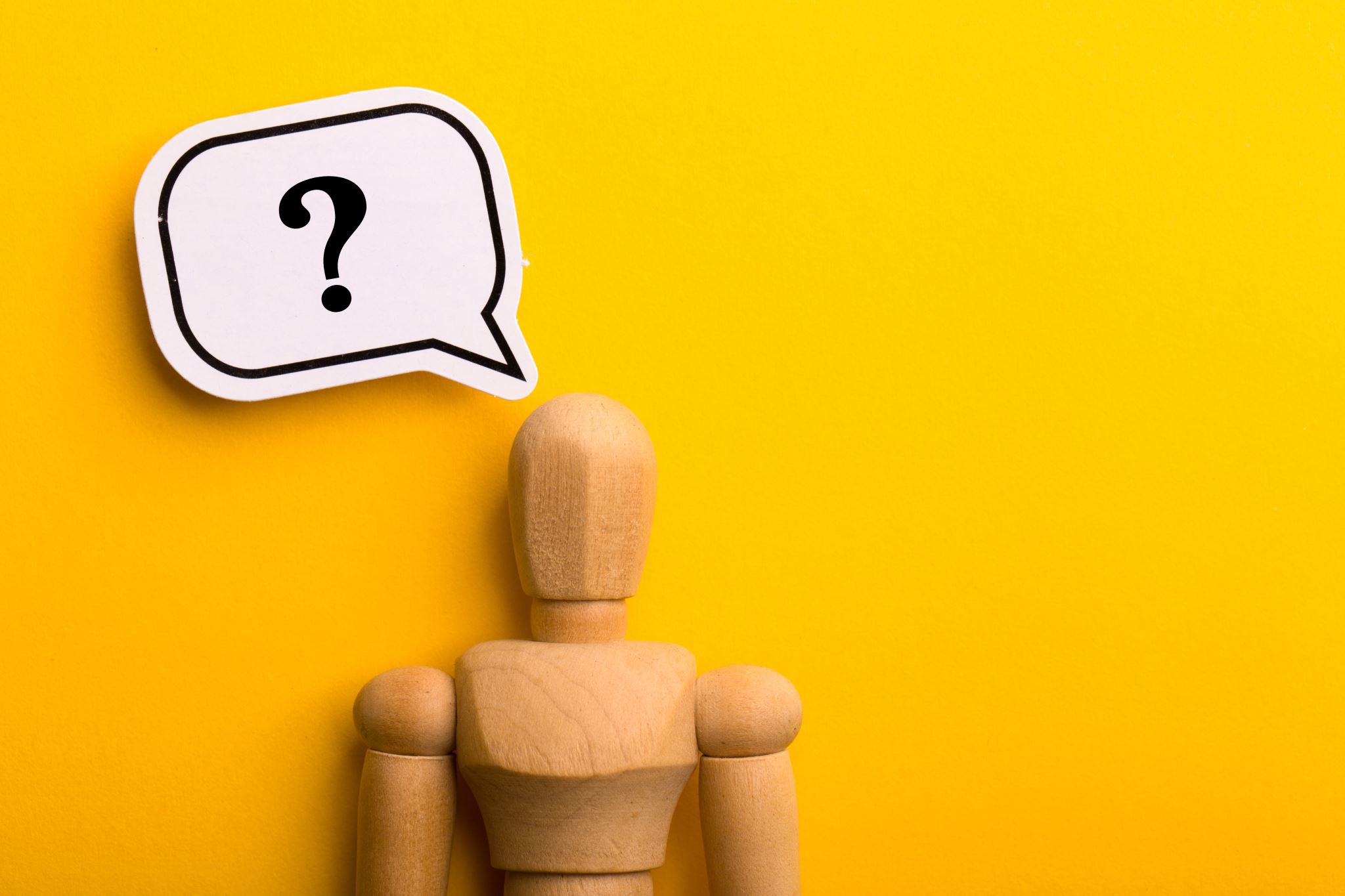 You are not sure if you are allowed to fish when you visit Algonquin Park.
2022-09-22
11
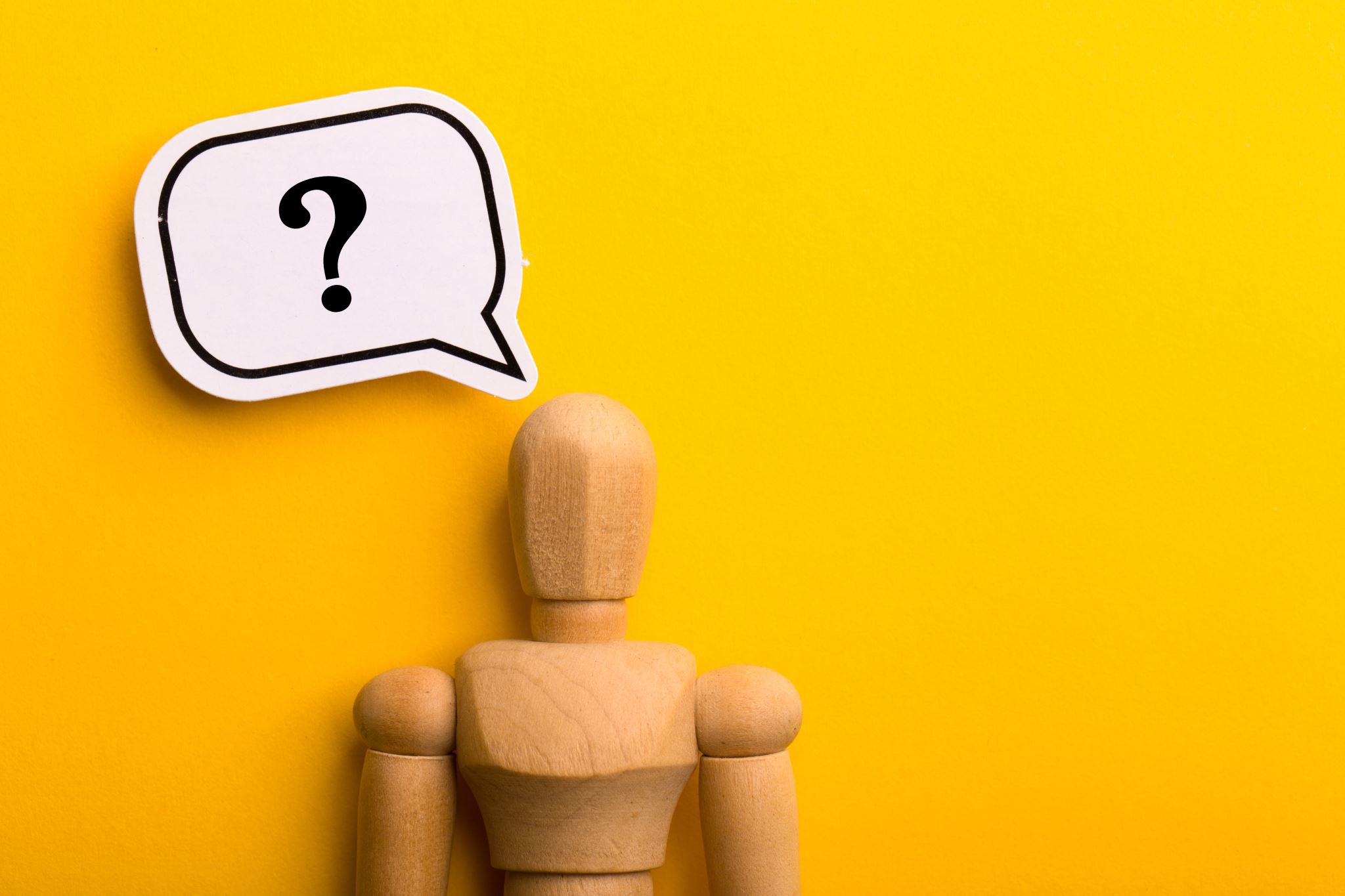 You found a dead raccoon on your property!
2022-09-22
12
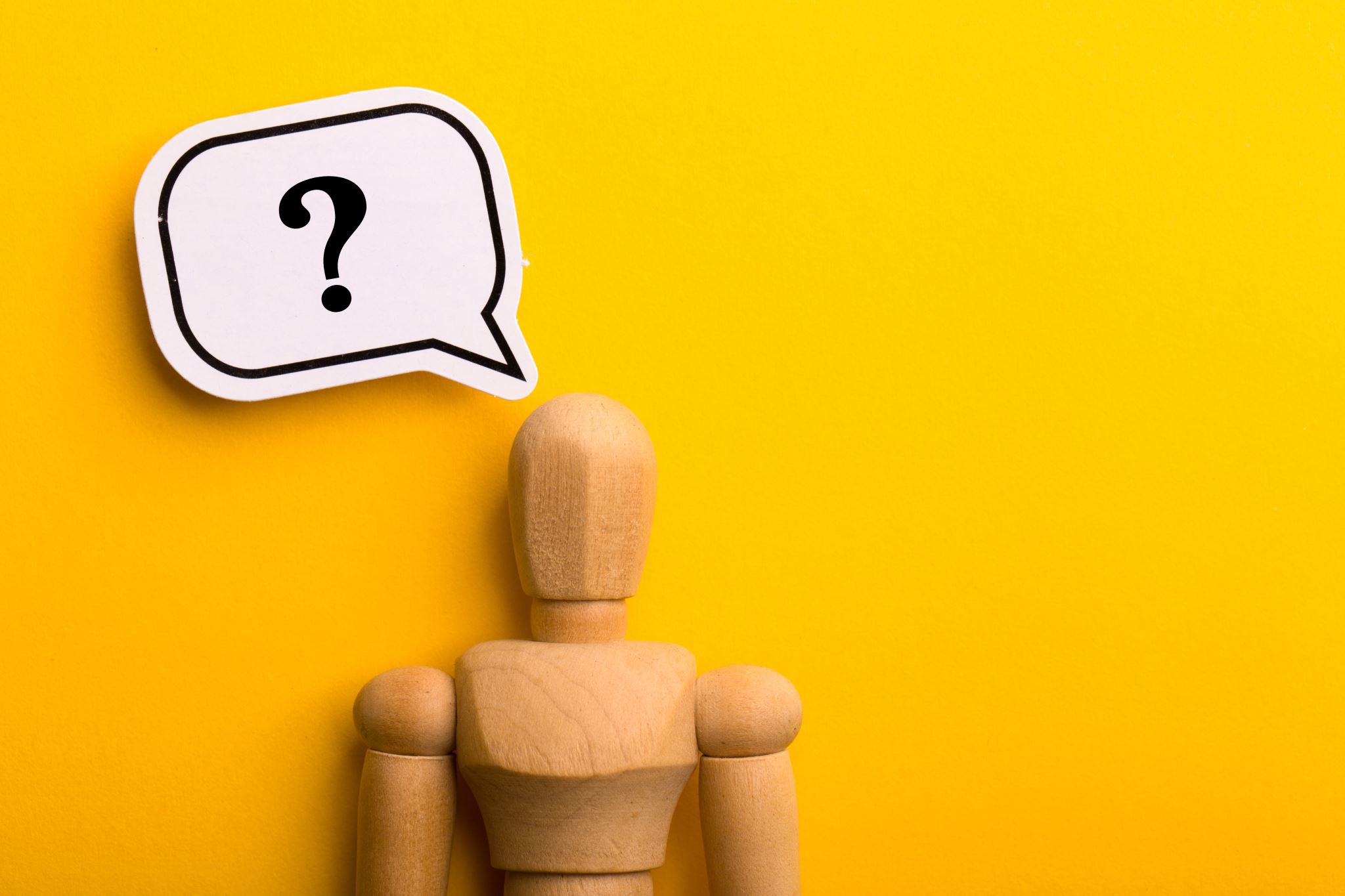 You want to start the process to obtain your Canadian citizenship.
2022-09-22
13
Last Page
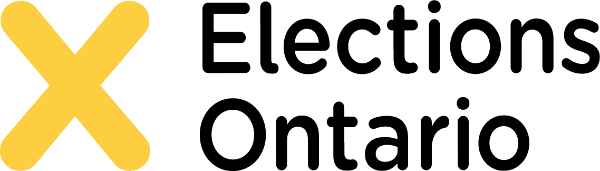